人教精通版四年级下册
Welcome to my new home!
WWW.PPT818.COM
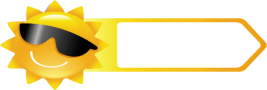 Review
Which is missing?
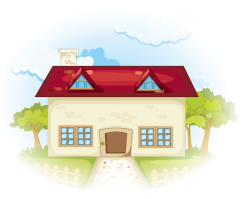 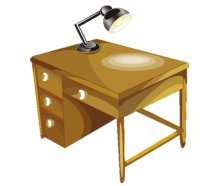 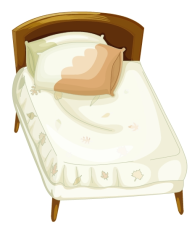 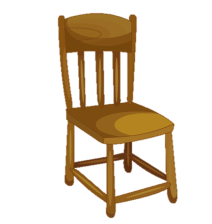 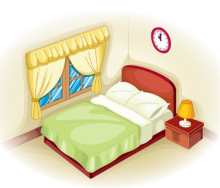 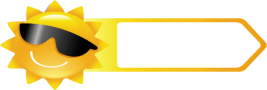 Review
Look at my bedroom. There is…
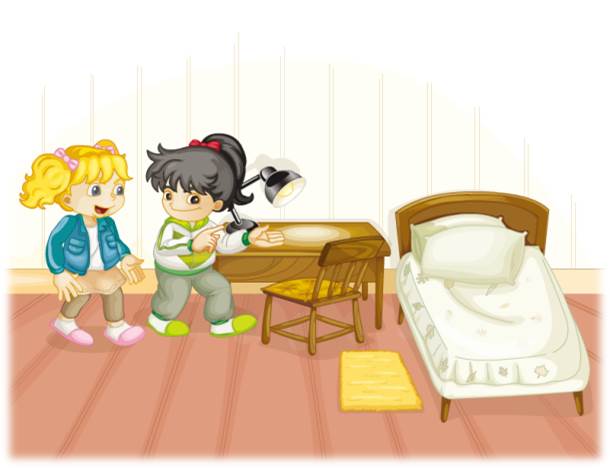 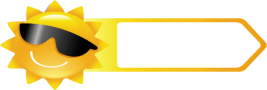 Lead-in
Is this a bedroom, too?
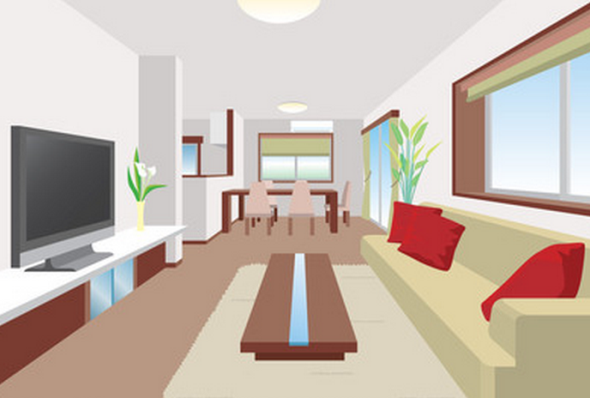 What’s it?
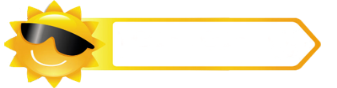 Presentation
living room
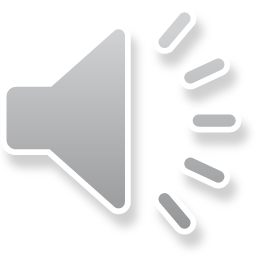 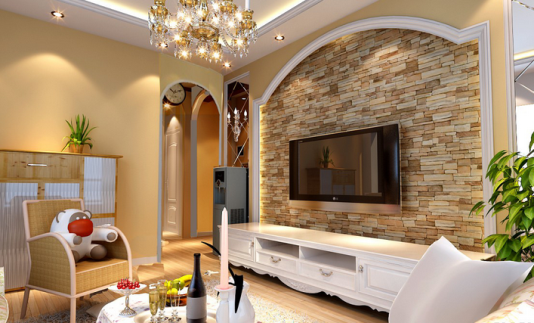 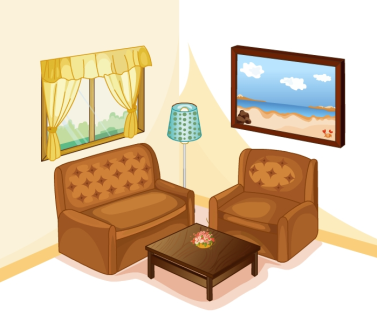 I watch TV in the living room.
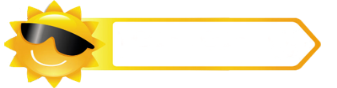 Presentation
Discussion
Look at the living room. What’s in it?
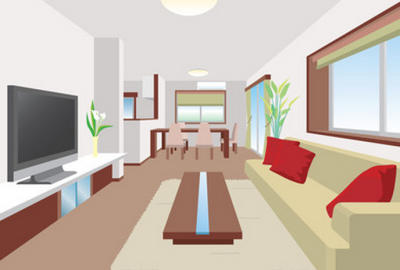 There is a TV and a sofa.
There are two tables and four chairs.
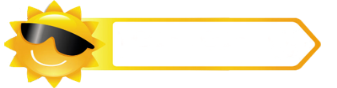 Presentation
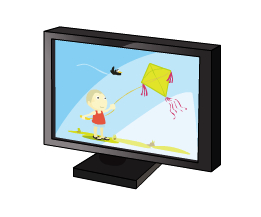 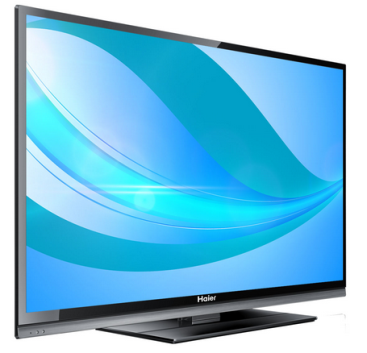 TV
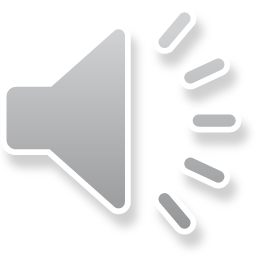 Eg: There is a TV in the living room.
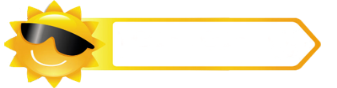 Presentation
sofa
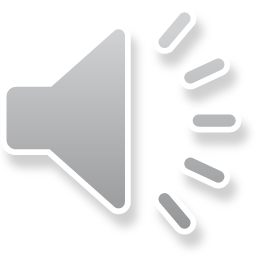 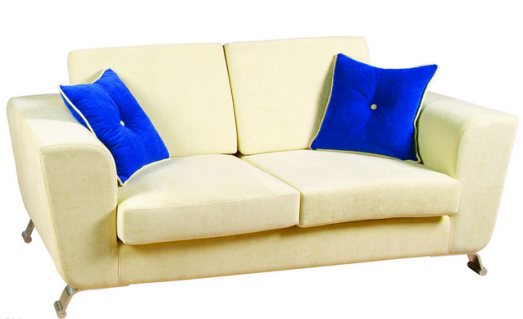 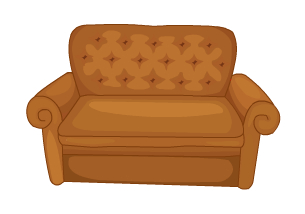 Eg: There are two sofas in the living room.
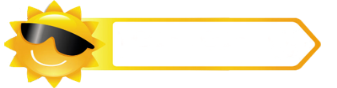 Presentation
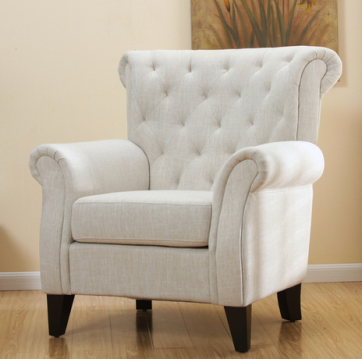 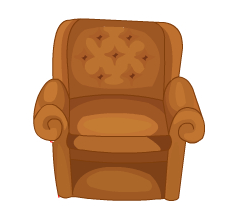 armchair
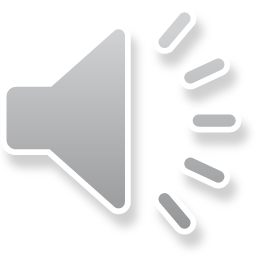 Eg: There are two armchairs in the living 
room.
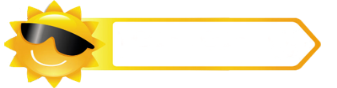 Presentation
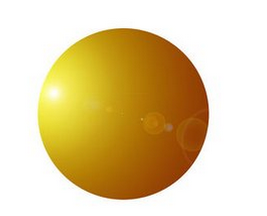 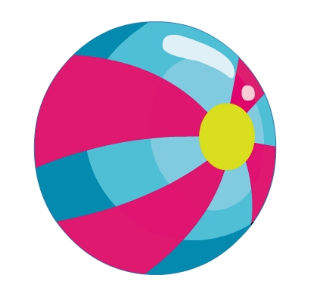 ball
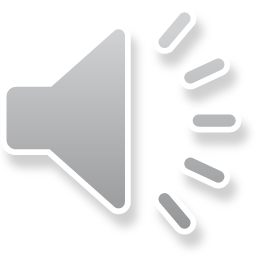 Eg: There is a ball in the bedroom.
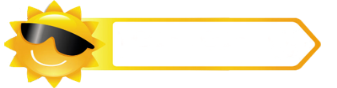 Presentation
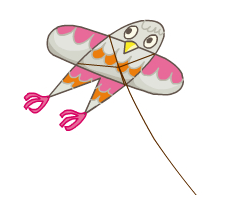 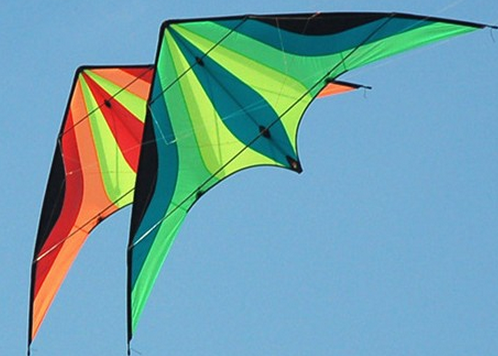 kite
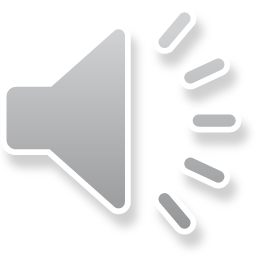 Eg: There are two kites in the sky.
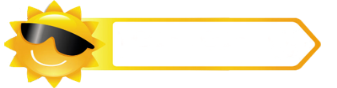 Presentation
Let’s talk
What’s in Li Yan’s living room?
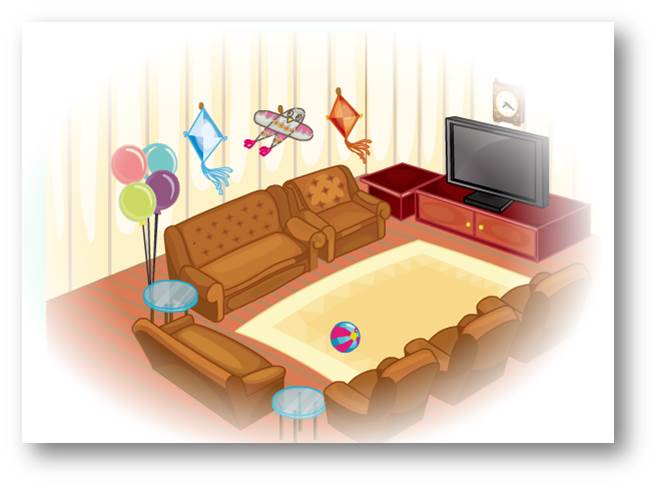 （单击图片可播放动画）
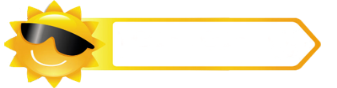 Presentation
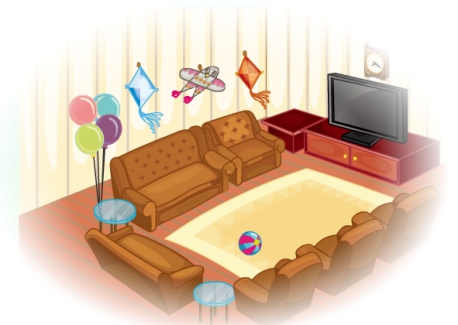 There is a new TV.
There are two sofas.
There are four armchairs.
There are three kites and four balloons.
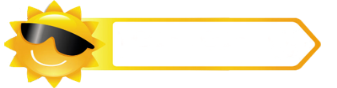 Presentation
Listen and number
1
Wow! There is a new TV.
Look at the living room.
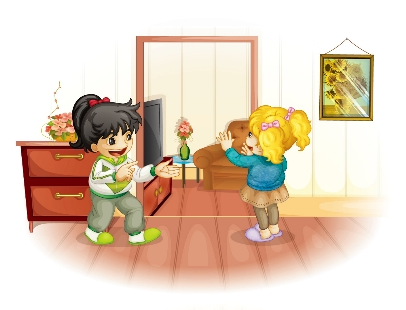 2
And there are three kites and four balloons.
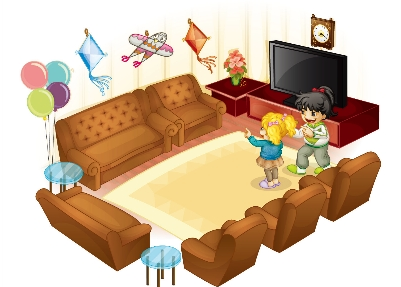 4
Oh, There are two sofas and four armchairs.
3
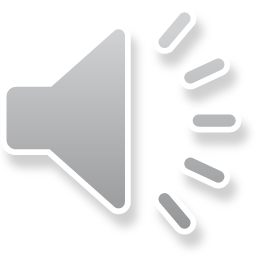 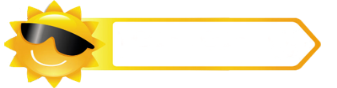 Presentation
Read and write
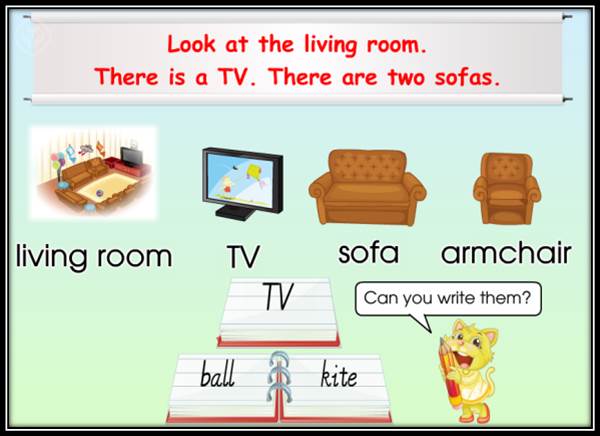 （单击图片可播放动画）
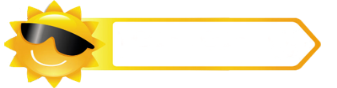 Presentation
Let’s read
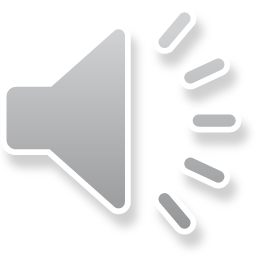 L: Look at the living room!
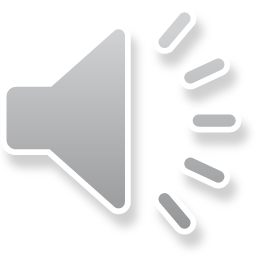 K: Wow! There is a new TV.
K: Oh, There are two sofas and four armchairs.
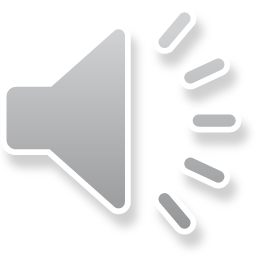 L: And there are three kites and four balloons.
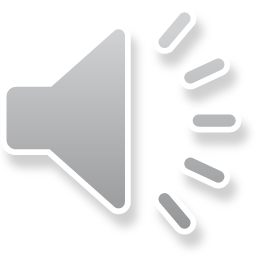 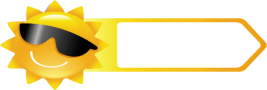 Practice
Role-play
分角色表演课文对话。
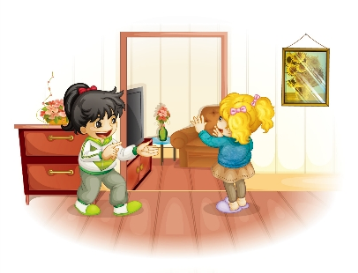 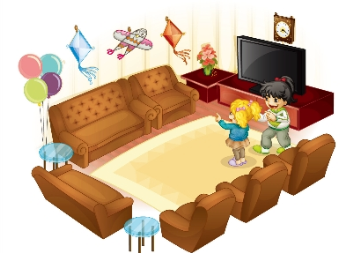 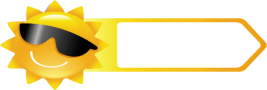 Practice
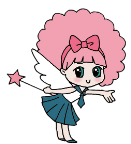 用本课所学的句型描述一下这幅图片吧！
There is/are ...
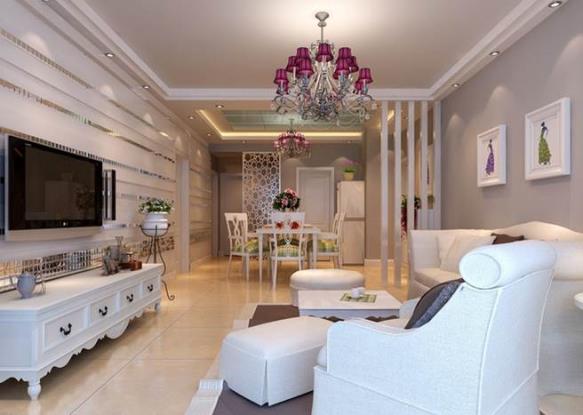 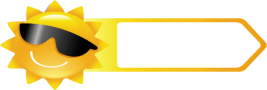 Practice
我说你做
Game
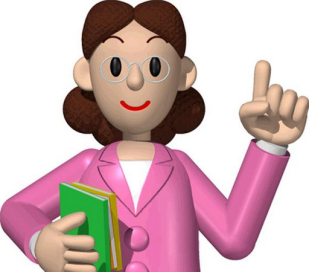 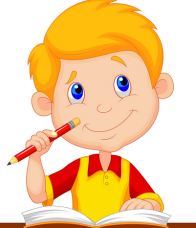 规则：老师说句子，学生画画。如老师说：There is a TV in the living room. 学生画出对应的图片，看谁画的又快又准确。
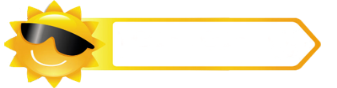 Consolidation
Let’s chant
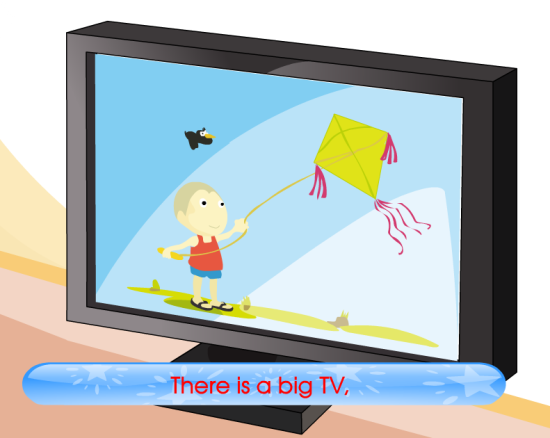 （单击图片可播放动画）
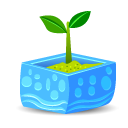 Summary
1.本节课的重点单词有哪些？
sofa
living room
TV
ball
armchair
kite
2.本节课的重点句型有哪些？
There is ...
There are ...
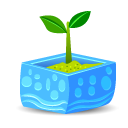 Homework
1.模仿Just talk语音、语调朗读对话。
2.将本课新单词抄写5遍，汉语写1遍。
Close